ΤΕΧΝΟΛΟΓΙΑ ΛΟΓΙΣΜΙΚΟΥ (SOFTWARE ENGINEERING)Οργάνωση έργου και επικοινωνία στο έργο
1
Εισαγωγή - συνεργασία
Η τεχνολογία λογισμικού είναι μία συνεργατική δραστηριότητα
Συμμετέχουν μέλη με διαφορετικό υπόβαθρο, όπως ειδικοί στο αντικείμενο, αναλυτές, σχεδιαστές, προγραμματιστές, στελέχη διοίκησης, γραφίστες, χρήστες
Κανείς δεν μπορεί να κατανοήσει (και να λύσει!) το πρόβλημα μόνος του, συνεπώς κάθε ένας εξαρτάται από άλλους
Οι συνεχείς αλλαγές καθιστούν απαραίτητο ο κάθε μετέχων να επικαιροποιεί τις γνώσεις και την αντίληψή του για το πρόβλημα
2
Εισαγωγή - επικοινωνία
Η επικοινωνία σε ένα έργο μπορεί να έχει πολλές μορφές ανάλογα με τη δραστηριότητα που υποστηρίζει
Σε συναντήσεις με αποτύπωση στα πρακτικά, σε αναφορές προς τον πελάτη, σε μοντέλα και τεκμηρίωση, σε άτυπες τηλεφωνικές ή κατ’ ιδίαν συνομιλίες κ.λπ.
Σε μεγάλα έργα, η επικοινωνία μπορεί να είναι αρκετά χρονοβόρα, μειώνοντας τον χρόνο που διατίθεται σε τεχνικές ενέργειες
Είναι ουσιώδες να οργανωθούν ομάδες και να διαμοιράζεται η πληροφορία, τόσο μέσω τυπικών όσο και άτυπων καναλιών
3
Ορισμός έργου (τεχνολογίας λογισμικού)
Ένα έργο είναι ένα εγχείρημα, με συγκεκριμένο χρονικό ορίζοντα, όπου πρέπει να επιτευχθεί ένα σύνολο στόχων το οποίο απαιτεί συντονισμένες προσπάθειες
Ένα έργο περιλαμβάνει:
Ένα σύνολο παραδοτέων στους πελάτες
Ένα χρονοδιάγραμμα
Τεχνικές και διοικητικές ενέργειες που απαιτούνται για να παραδοθούν τα παραδοτέα
Πόρους που καταναλώνονται από τις δραστηριότητες (άνθρωποι, προϋπολογισμός)
Εστίαση της διοίκησης έργου
Διαχείριση των πόρων
Διατήρηση του ποιος είναι υπεύθυνος για ποια πράγματα
Αντίδραση στις αλλαγές
Διασφάλιση ότι οι στόχοι θα επιτευχθούν
4
Μοντελοποίηση του έργου σε UML
Έργο
Παραδοτέα
Χρονοδιάγραμμα
Δραστηριότητα
Πόρος
5
Εκλέπτυνση του μοντέλου
Εξοπλισμός
Έργο
Μέσο (facility)
*
Πόρος
Χρηματοδότηση
Δομή κατάτμησης εργασίας
Οργάνωση
*
Πακέτο εργασίας
περι-γράφει
Χρονοδιάγραμμα
καταναλώνει
*
*
*
*
Υπεύ-θυνος για
Οργανωτική μονάδα
παράγει
Αποτέλεσμα
Εργασία
*
*
*
παίζει
εξαρτάται
Ρόλος
Σύνολο προϊόντων εργασίας
Προϊόν εργασίας
Συμμετέχων
Προσω-πικό
Δραστη-ριότητα
Καθήκον
Εσωτερικό προϊόν εργασίας
Παραδοτέο
Τμήμα
Ομάδα
Λειτουργία έργου
6
Μοντελοποίηση του έργου σε UML
Διάγραμμα καταστάσεων του έργου
Ορίστηκε η εμβέλεια
Ορισμός
Έναρξη
do/Ανάθεσε καθήκοντα
do/Όρισε εμβέλεια
Ανατέθηκαν τα καθήκοντα
Τερματισμός
Σταθερή κατάσταση
do/Παράδωσε το σύστημα
do/Ανάπτυξε το σύστημα
Ολοκληρώθηκε το σύστημα
7
Εργασίες σε κάθε κατάσταση (φάση)  του έργου (1/3)
Ορισμός έργου
Μετέχουν ο διοικητής του έργου, ο πελάτης και ο αρχιτέκτονας λογισμικού
Εστιάζουμε στην αρχική κατανόηση της αρχιτεκτονικής του λογισμικού (ιδιαίτερα στην αποσύνθεση σε υποσυστήματα) και στο έργο ιδιαίτερα στο χρονοδιάγραμμα, τη δουλειά που πρέπει να γίνει και τους πόρους
Παράγονται τρία έγγραφα, η διατύπωση του προβλήματος (problem statement), η αρχική αρχιτεκτονική λογισμικού (initial software architecture) και το αρχικό σχέδιο διαχείρισης έργου λογισμικού (initial software project management plan)
Έναρξη του έργου
Ο διοικητής έργου δημιουργεί την υποδομή του έργου, προσλαμβάνει τους συμμετέχοντες, τους οργανώνει σε ομάδες, αναθέτει καθήκοντα σε ομάδες και καθορίζει τα ορόσημα (milestones)
Κατά τις δύο αυτές φάσεις, η περισσότερη δουλειά γίνεται από τον διοικητή έργου
8
Εργασίες σε κάθε κατάσταση (φάση) του έργου (2/3)
«Σταθερή κατάσταση» έργου
Οι συμμετέχοντες υλοποιούν το σύστημα
Οι συμμετέχοντες αναφέρονται στον επικεφαλής της ομάδας τους, ο οποίος είναι υπεύθυνος να παρακολουθεί την πρόοδο των εργασιών και να εντοπίζει προβλήματα
Οι επικεφαλείς των ομάδων αναφέρονται στον διοικητή του έργου, ο οποίος αποτιμά την κατάσταση του όλου έργου.
Οι επικεφαλείς των ομάδων αντιμετωπίζουν αποκλίσεις από το αρχικό σχέδιο, είτε ανακατανέμοντας τις αναθέσεις είτε ζητώντας πρόσθετους πόρους από τον διοικητή έργου
Ο διοικητής του έργου είναι ο υπεύθυνος για την επικοινωνία με τον πελάτη και επαναδιαπραγματεύεται τις προθεσμίες ή/και τους πόρους
9
Εργασίες σε κάθε κατάσταση (φάση) του έργου (3/3)
Τερματισμός έργου
Το εξαγόμενο του έργου παραδίδεται στον πελάτη
Η εμπλοκή των περισσότερων μελών της ομάδας ανάπτυξης έχει ολοκληρωθεί αρκετά πριν από αυτή τη φάση
Λίγα «σημαίνοντα» μέλη της ομάδας ανάπτυξης, οι συγγραφείς τεχνικών κειμένων και οι επικεφαλείς των ομάδων «πακετάρουν» το σύστημα για να παραδοθεί στον πελάτη, να εγκατασταθεί και να γίνουν οι έλεγχοι αποδοχής
Συλλέγεται επίσης το ιστορικό του έργου για μελλοντική αναφορά και για καταγραφή της εμπειρίας.
10
Επισκόπηση της επικοινωνίας στο έργο (1/2)
Λαμβάνει χώρα μέσα από προγραμματισμένα συμβάντα
Στόχος: η διάχυση της πληροφορίας που είναι απαραίτητη στους συμμετέχοντες
Εξέταση προβλήματος - συλλέγονται πληροφορίες για τη διατύπωση του προβλήματος, τον πελάτη, τους χρήστες και τις απαιτήσεις
Τακτικές συναντήσεις – επιθεωρείται η πρόοδος
Συναντήσεις μελών ομάδων – εντοπισμός προβλημάτων και εύρεση λύσεων για τα προκαταρκτικά προϊόντα εργασίας
Επιθεωρήσεις πελάτη ή έργου – οι πελάτες ή τα μέλη του έργου επιθεωρούν την ποιότητα των προϊόντων εργασίας, ιδίως των παραδοτέων
Εκδόσεις – η ομάδα έργου καθιστά διαθέσιμη στον πελάτη και τους χρήστες εκδόσεις του συστήματος και σχετική τεκμηρίωση
11
Επισκόπηση της επικοινωνίας στο έργο (2/2)
και μη προγραμματισμένα συμβάντα
Στόχος: η αντιμετώπιση προβλημάτων και αναγκών πληροφορίας που δεν είχαν προβλεφθεί 
Αιτήματα διευκρίνισης – ζητούνται συγκεκριμένες πληροφορίες για το σύστημα, το έργο ή το πεδίο της εφαρμογής
Αιτήματα αλλαγής – περιγράφονται προβλήματα στο σύστημα ή νέα χαρακτηριστικά για ενσωμάτωση
Επίλυση ζητημάτων – όταν παρατηρείται διαφωνία εξετάζονται οι πιθανές λύσεις και επιλέγεται ο τρόπος επίλυσης του ζητήματος
12
Οργάνωση έργου
Η οργάνωση έργου ορίζει τη σχέση ανάμεσα σε πόρους και ειδικότερα μεταξύ των συμμετεχόντων σε ένα έργο
Η οργάνωση έργου πρέπει να ορίζει:
Ποιος λαμβάνει τις αποφάσεις (δομή αποφάσεων)
Ποιοι αναφέρουν την κατάστασή τους σε ποιον (δομή αναφορών)
Ποιοι επικοινωνούν με ποιους (δομή επικοινωνίας)
Οργάνωση
*
Ομάδα
*
Συμμετέχων
13
Ενδεικτική οργάνωση του έργου
ΕνδεικτικήΟργάνωση: Οργάνωση
Διοίκηση: Ομάδα
ΔιεπαφήΧρήστη: Ομάδα
ΒάσηΔεδομένων: Ομάδα
Έλεγχος: Ομάδα
14
Αλληλεπίδραση στο έργο
Τρεις κύριοι τύποι:
Αναφορές (reporting): παροχή πληροφορίας για την κατάσταση-πρόοδο των εργασιών
Π.χ. το API είναι έτοιμο, ο υπεύθυνος ομάδας αναφέρει στον διοικητή έργου ότι ολοκληρώθηκε κάποια εργασία
Αποφάσεις (decisions): διακίνηση πληροφορίας για αποφάσεις
Π.χ. ο υπεύθυνος ομάδας αποφασίζει ότι ένας προγραμματιστής πρέπει να συντάξει ένα API, o διοικητήw έργου αποφασίζει τη μετάθεση μιας προθεσμίας, αποφασίζεται η επίλυση ενός ζητήματος με συγκεκριμένο τρόπο
Επικοινωνία (communication): η διακίνηση κάθε άλλης πληροφορίας που σχετίζεται με το έργο
Π.χ. η ανταλλαγή απαιτήσεων, μοντέλων, η διαμόρφωση επιχειρημάτων για υποστήριξη μιας άποψης κ.λπ.
15
Ιεραρχικό μοντέλο αλληλεπίδρασης
Η επικοινωνία εντάσσεται στα «κανάλια» της αναφοράς και των αποφάσεων. Οι αναφορές πηγαίνουν προς τα επάνω, οι αποφάσεις προς τα κάτω. Παράδειγμα:
Διοίκηση: Ομάδα
επικοινωνίαΑπόφασης()
επικοινωνίαΑπόφασης()
επικοινωνίαΚατάστασης()
επικοινωνίαΚατάστασης()
Έλεγχος: Ομάδα
ΔιεπαφήΧρήστη: Ομάδα
ΒάσηΔεδομένων: Ομάδα
Προβλήματα:
Αναποτελεσματικό για αποφάσεις που πρέπει να λαμβάνονται τοπικά. Δημιουργεί μεγάλες καθυστερήσεις. Π.χ. οι προγραμματιστές μιας ομάδας συζητούν μεταξύ τους για ένα θέμα που χρειάζεται πληροφορία από προγραμματιστές σε άλλη ομάδα
Θέματα κακής ερμηνείας των ερωτήσεων και παρανοήσεων.
16
Ιεραρχική επικοινωνία
Γενικός συντονισμός
Διοίκηση 1ου επιπέδου
Μέλη έργου
B
A
Ο «Α» θέλει να επικοινωνήσει με τον Β (ροή πληροφορίας)
Ο Α θέλει να διασφαλίσει ότι ο Β θα κάνει μία αλλαγή (ροή ελέγχου)

Τα προβλήματα επικοινωνίας μεταξύ ατόμων σε διαφορετικές ιεραρχίες είναι προφανή
17
Διαχωρισμός επικοινωνίας από αναφορές
Οι αναφορές υποστηρίζουν την παρακολούθηση του έργου από τη διοίκηση του έργου
Ποιες εργασίες έχουν ολοκληρωθεί;
Ποιες εργασίες έχουν καθυστερήσει;
Ποια ζητήματα «απειλούν» την πρόοδο του έργου;
Η αναφορές στο δένδρο της ιεραρχίας δεν είναι κατάλληλες όταν χρειάζεται η επικοινωνία μεταξύ ομάδων
Χρειάζεται μία ξεχωριστή δομή επικοινωνίας
Ένα μέλος κάθε ομάδας είναι υπεύθυνος για να διευκολύνει την επικοινωνία μεταξύ των ομάδων
Τα μέλη αυτά ονομάζονται σύνδεσμοι
18
Παράδειγμα δομής επικοινωνίας
Διεπαφή με άλλη ομάδα
Ρόλος
ΔιεπαφήΧρήστη: Ομάδα
επικοινωνεί
Γιάννης: Προγραμματιστής
Διοίκηση: Ομάδα
υπεύθυνος ομάδας
επικοινωνεί
Πέτρος: Προγραμματιστής
Αρχιτεκτονική: Ομάδα
μηχανικός API
επικοινωνεί
Μαρία: Σχεδιαστής
Τεκμηρίωση: Ομάδα
Συντάκτης
Ελένη: Προγραμματιστής
Έλεγχος: Ομάδα
επικοινωνεί
Προγραμματιστής
Νίκος: Προγραμματιστής
Προγραμματιστής
Η ομάδα έχει πέντε μέλη
19
Ρόλοι
Ένας ρόλος ορίζει ένα σύνολο από καθήκοντα (“to-dos”)
Παραδείγματα
Ρόλος: Ελεγκτής
Συγγραφή ελέγχων
Αναφορά σφαλμάτων / αποτυχιών
Έλεγχος αν οι διορθώσεις σφαλμάτων αντιμετωπίζουν πλήρως μία αναφορά αποτυχίας
Ρόλος: Αρχιτέκτονας συστήματος
Διασφάλιση συνέπειας σε σχεδιαστικές αποφάσεις και ορισμός διεπαφών υποσυστημάτων
Κατάρτιση στρατηγικής ολοκλήρωσης συστήματος
Ρόλος: Σύνδεσμος
Διευκόλυνση της επικοινωνίας μεταξύ δύο ομάδων
20
Μηχανικός API
Συντάκτης κειμένου
Διαχειριστής διαμορφώσεων
Ελεγκτής
Διοικητής έργου
Επικεφαλής ομάδας
Ειδικός στο πεδίο της εφαρμογής
Ειδικός στο πεδίο της λύσης
Πελάτης
Τελικός χρήστης
Τύποι ρόλων σε οργανώσεις έργων ανάπτυξης λογισμικού
Προγραμματιστής
Σύνδεσμος
Ρόλος
Διοικητής
Σύμβουλος
21
Ανάθεση καθηκόντων
Ομάδα A .
Τα καθήκοντα ανατίθενται σε ρόλους
Οι ρόλοι ανατίθενται σε πρόσωπα
Πρόσωπο Α
Καθήκον 1
• Καθήκον 1
Καθήκον 2
• Καθήκον 2
Καθήκον 9
Ρόλος 1
• Καθήκον 3
Ρόλος 1
Ρόλος 2
• Καθήκον 4
Ρόλος 2
• Καθήκον 5
Καθήκον 4
• Καθήκον 6
Καθήκον 5
Καθήκον 7
• Καθήκον 7
Πρόσωπο Β
• Καθήκον 8
Ρόλος 3
• Καθήκον 9
Καθήκον 3
Ρόλος 3
Καθήκον 6
Καθήκοντα για το έργο
Καθήκον 8
22
Πιθανά σχήματα αναθέσεων ρόλων σε συμμετέχοντες
Ένας προς έναν
Ιδεώδες αλλά σπάνιο 
Πολλοί προς έναν
Κάθε μέλος του έργου έχει πολλά «καπέλα»
Κίνδυνος υπερφόρτωσης
Ανάγκη για εξισορρόπηση φόρτου
Πολλοί προς πολλούς
Μερικοί συμμετέχοντες μπορεί να μην έχουν κάποιο σημαντικό ρόλο
Απώλεια υπευθυνότητας και δυνατότητας καταλογισμού ευθυνών
Υποβάθμιση της δυνατότητας διοίκησης του έργου
23
Εργασίες (1/2)
Μία εργασία (task) περιγράφει τη μικρότερη ποσότητα εργασίας που ανατίθεται και παρακολουθείται από τη διοίκηση του έργου
Τυπικά αντιστοιχεί σε δουλειά 3-10 εργάσιμων ημερών
24
Εργασίες (2/2)
Περιγραφή εργασίας
Η εργασία ανατίθεται σε κάποιο ρόλο
Η εργασία παράγει ένα συγκεκριμένο προϊόν εργασίας που θα πρέπει να είναι «απτό» και ελέγξιμο.
Λάθος προϊόν εργασίας: κατανόηση της διαδικασίας δανεισμού
Σωστό προϊόν: έγγραφο περιγραφής της διαδικασίας δανεισμού
Τα προϊόντα μιας εργασίας μπορεί να αποτελούν είσοδο σε άλλες εργασίες
Αυτά που παραδίδονται στον πελάτη ονομάζονται παραδοτέα
Η εργασία έχει ημερομηνία έναρξης και προγραμματισμένη διάρκεια
Η εργασία απαιτεί συγκεκριμένους πόρους
Ο συμμετέχων στον οποίο έχει ανατεθεί ο ρόλος εκτελεί την εργασία και η διοίκηση παρακολουθεί την πρόοδο και την κατανάλωση των πόρων
25
Εγκατάστ. εσωτ. σωλήνων
Σοβάτισμα εσωτ. τοίχων
Εγκατάστ. εσωτ. ηλεκτρικών
Βαφή
εσωτ.
Τοποθ.
πατωμάτων
Τοποθ. εσωτ. θυρών
ΤΕΛΟΣ
Τοποθ.
οροφής
Τοποθ. εξωτ. θυρών
Βάψιμο εξωτ.
τοίχων
Εγκατάστ. εξωτ. σωλήνων
Εγκατάστ. εξωτ. ηλεκτρικών
Μόνωση και σοβάτισμα εξωτ. τοίχων
Παράδειγμα: εργασίες για κτίσιμο ενός σπιτιού
Κτίσιμο εξωτ. τοίχων
Αγορά υλικών
Τοποθετ. θεμελίων
Εκσκαφή
Μελέτη
Κτίσιμο εξωτ. τοίχων
Αγορά υλικών
Τοποθετ. θεμελίων
Έναρξη
Μελέτη
Εκσκαφή
Αίτηση άδειας
Αίτηση άδειας
26
Παράδειγμα προϊόντων εργασίας
Προϊόντα εργασίας συστήματος βάσης δεδομένων
μόνιμαΑντικείμενα: Class Model
κώδικας: Source Code
σχεδιαστικάΑντικείμενα: Class Model
σφάλματαΕπιθεώρησης: Document
σχέδιοΕλέγχου: Document
Περιλαμβάνει όλα τα αντικείμενα που αποθηκεύονται, και που πιθανώς να μην περιλαμβάνονται στα μόνιμαΑντικείμενα
σφάλματαΕλέγχου: Document
27
Εργασίες και πακέτα εργασιών
Το ποια δουλειά πρέπει να γίνει σε μία εργασία καθορίζεται σε ένα πακέτο εργασίας. Στο πακέτο εργασίας περιλαμβάνεται:
Περιγραφή της δουλειάς που πρέπει να γίνει
Προϋποθέσεις για έναρξη, η διάρκεια, οι απαιτούμενοι πόροι
Τα προϊόντα εργασίας που πρέπει να παραχθούν και τα κριτήρια αποδοχής τους
Οι ενδεχόμενοι κίνδυνοι (καθυστερήσεις, αλλαγές στις προδιαγραφές, αλλαγές στην τεχνολογία κ.τ.λ.)
Μία εργασία πρέπει να έχει κριτήρια ολοκλήρωσης
Περιλαμβάνουν τα κριτήρια αποδοχής των προϊόντων εργασίας που παράγονται από την εργασία
Ελέγχεται και η συμμόρφωση με τους περιορισμούς (χρονικούς, πόρων κ.ο.κ.)
28
Μέγεθος εργασιών
Οι εργασίες αποσυντίθενται σε μεγέθη που να επιτρέπουν την αποτελεσματική παρακολούθηση
Μπορεί αρχικά να μην είναι προφανές πώς θα αποσυντεθεί σε εργασίες
Εξαρτάται από τη φύση της εργασίας και πόσο καλά έχει κατανοηθεί
Η εύρεση του κατάλληλου μεγέθους είναι ιδιαίτερα σημαντική
Λίστες καθηκόντων από προηγούμενα έργα
Κάθε δραστηριότητα ανάπτυξης λογισμικού ορίζει νέες δραστηριότητες και τροποποιεί τις ήδη υπάρχουσες
Π.χ. Ορισμός διεπαφής με προσωπική προσαρμογή: ορίζει τις εργασίες του σχεδιασμού της διεπαφής, του σχεδιασμού της προσωπικής προσαρμογής και τροποποιεί τη διαδικασία σχεδιασμού της βάσης δεδομένων
29
Δραστηριότητες
Αντιστοιχούν σε μείζονες ενότητες εργασίας
Ολοκληρώνονται σε ορόσημα του έργου
Χρονοπρογραμματισμένα σημεία για τη μέτρηση της προόδου
Τα εσωτερικά σημεία ελέγχου δεν πρέπει να είναι ορατά εξωτερικά
Ένα ορόσημο συνήθως παράγει μία γραμμή βάσης (baseline)
Ένα προϊόν εργασίας που επιθεωρείται τυπικά και για το οποίο εφαρμόζονται διαδικασίες ελέγχου αλλαγών
Κάθε αλλαγή σε μία γραμμή βάσης απαιτεί την εκτέλεση μιας συμφωνημένης διαδικασίας
Οι δραστηριότητες συνήθως ομαδοποιούνται σε υψηλότερου επιπέδου δραστηριότητες
Π.χ. Φάση 1, φάση 2, ...
Επιτρέπουν τον διαχωρισμό των ασχολιών
Μπορούν να εισαχθούν σχέσεις προήγησης μεταξύ των δραστηριοτήτων 
Π.χ.: “Η δ1 πρέπει να εκτελεστεί πριν τη δ2”
30
Παράδειγμα: εργασίες για κτίσιμο σπιτιού
Τοποθ.
εσωτ.
σωλήνων
Τοποθ.
εσωτ.
καλωδίων
Σοβάτισμα εσωτ. τοίχων
Βαφή
εσωτ.
Τοποθ.
πατωμάτων
Τοποθ.
εσωτ.
θυρών
Κτίσιμο
Εξωτ.
τοίχων
Αγορά
υλικών
Τοποθ.
θεμελίων
Έναρξη
Μελέτη
Εκσκαφή
Τέλος
Τοποθ.
οροφής
Τοποθ.
εξωτ.
θυρών
Αίτηση άδειας
Βαφή
εξωτ.
Τοποθ.
εξωτ.
σωλήνων
Τοποθ.
εσωτ.
καλωδίων
Μόνωση και σοβάτισμα εξωτ. τοίχων
31
Παράδειγμα: εργασίες για κτίσιμο σπιτιού
Ολοκλήρωση εσωτερικού
Τοποθ.
εσωτ.
σωλήνων
Τοποθ.
εσωτ.
καλωδίων
Σοβάτισμα εσωτ. τοίχων
Βαφή
εσωτ.
Τοποθ.
πατωμάτων
Τοποθ.
εσωτ.
θυρών
Κτίσιμο εξωτερικών τοίχων
Κτίσιμο
Εξωτ.
τοίχων
Θεμελίωση
Αγορά
υλικών
Τοποθ.
θεμελίων
Έναρξη
Τέλος
Μελέτη
Έναρξη
Εκσκαφή
Τέλος
Τοποθ.
οροφής
Τοποθ.
εξωτ.
θυρών
Αίτηση άδειας
Βαφή
εξωτ.
Ολοκλήρωση εσωτερικού
Τοποθ.
εξωτ.
σωλήνων
Τοποθ.
εσωτ.
καλωδίων
Μόνωση και σοβάτισμα εξωτ. τοίχων
32
Παραδείγματα δραστηριοτήτων στην τεχνολογία λογισμικού
Σχεδιασμός έργου (planning)
Εκμαίευση απαιτήσεων (requirements elicitation)
Ανάλυση (analysis)
Σχεδιασμός συστήματος (system design)
Σχεδιασμός αντικειμένων (object design)
Υλοποίηση (implementation)
Έλεγχος (testing)
Παράδοση (delivery)
33
Συσχετίσεις μεταξύ έργων,  δραστηριοτήτων, ρόλων, προϊόντων εργασίας και πακέτων εργασίας
έχει αποτέλεσμα
περιγράφει
Πακέτο εργασίας
Προϊόν εργασίας
*
Μονάδα εργασίας
1
Δραστηριότητα
Εργασία
*
1
Ρόλος
ανατίθεται σε
34
Παράδειγμα περιγραφής εργασιών
35
Χρονοπρόγραμμα (schedule)
Το χρονοπρόγραμμα είναι μία απεικόνιση των εργασιών στον χρόνο
Σε κάθε εργασία ανατίθενται χρόνοι έναρξης και ολοκλήρωσης
Με αυτόν τον τρόπο σχεδιάζουμε τις προθεσμίες των παραδοτέων
Οι δύο συχνότερες διαγραμματικές απεικονίσεις χρονοπρογραμμάτων είναι τα διαγράμματα PERT και τα διαγράμματα GANTT
Στα διαγράμματα GANTT ο οριζόντιος άξονας αντιστοιχεί στον χρόνο και ο κατακόρυφος στις εργασίες
Κάθε εργασία απεικονίζεται με μία ράβδο, της οποίας το μήκος αντιστοιχεί στη χρονική της διάρκεια
Οι εργασίες μπορούν να ομαδοποιούνται σε δραστηριότητες ή/και πακέτα εργασίας
36
Παράδειγμα χρονοπρογράμματος σε διάγραμμα GANTT
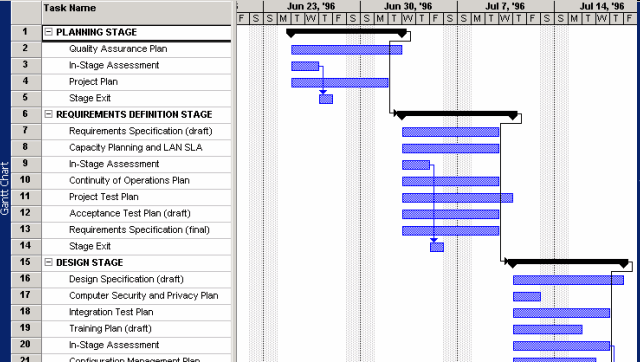 37
Διαγράμματα PERT
Διάγραμμα PERT (program evaluation review technique): ποιες είναι οι εξαρτήσεις μεταξύ των δράσεων;
Στόχος να αποτυπωθούν οι δράσεις, οι εξαρτήσεις και οι διάρκειες και να βρεθεί η κρίσιμη διαδρομή που δίνει τη διάρκεια του έργου
Το διάγραμμα pert του παραδείγματος έχει δύο κρίσιμες διαδρομές, (10  30  40  50) και (10  20  50) που δίνουν διάρκεια έργου 7 μήνες.
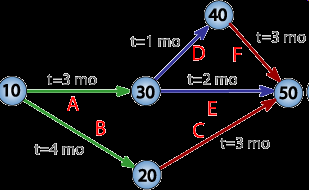 38
Σύνοψη
Τα έργα είναι συντονισμένες προσπάθειες για την επίτευξη ενός στόχου που πρέπει να γίνει σε περιορισμένο χρόνο
Οι συμμετέχοντες στο έργο οργανώνονται σε ομάδες, ρόλους ενώ υπάρχουν σχέσεις ελέγχου (control relationships) και σχέσεις επικοινωνίας (communication relationships)
Ένας συμμετέχων μπορεί να έχει πάνω από έναν ρόλους
Η δουλειά οργανώνεται σε όρους εργασιών που ανατίθενται σε ρόλους και παράγουν προϊόντα εργασίας
39
Η επικοινωνία είναι κρίσιμη
Στα μεγάλα έργα ανάπτυξης, ο χρόνος επικοινωνίας είναι σημαντικό μέρος του συνολικού χρόνου
Ένας μηχανικός λογισμικού πρέπει να αποκτήσει τις επονομαζόμενες «ήπιες δεξιότητες» (soft skills)
Συνεργασία
Διαπραγμάτευση των απαιτήσεων με τον πελάτη και με τα μέλη της ομάδας (και τα μέλη των άλλων ομάδων)
Παρουσίαση
Παρουσίαση μεγάλων τμημάτων του συστήματος κατά τη διάρκεια επιθεωρήσεων
Διοίκηση-Διαχείριση
Να προεδρεύσει σε μία συνάντηση ή να ηγηθεί μιας ομάδας
Συγγραφή τεχνικών κειμένων
Συγγραφή τμήματος της τεκμηρίωσης του έργου.
40
Γεγονός επικοινωνίας έναντι μηχανισμού επικοινωνίας
Γεγονός επικοινωνίας
Ανταλλαγή πληροφορίας με καθορισμένο στόχο και εμβέλεια
Χρονοπρογραμματισμένη: Σχεδιασμένη επικοινωνία
Παραδείγματα: εβδομαδιαία συνάντηση ομάδας, επιθεώρηση
Μη χρονοπρογραμματισμένη: επικοινωνία που καθοδηγείται από τα γεγονότα
Παραδείγματα: αναφορά προβλήματος, αίτημα για αλλαγή ή διευκρίνιση
Μηχανισμός επικοινωνίας
Εργαλείο ή διαδικασία που χρησιμοποιείται για να μεταδοθεί πληροφορία
Σύγχρονος: Ο αποστολέας και ο παραλήπτης επικοινωνούν την ίδια στιγμή
Ασύγχρονος: Ο αποστολέας και ο παραλήπτης δεν επικοινωνούν την ίδια στιγμή
41
Μοντελοποίηση επικοινωνίας
Υποστηρίζεται από
Γεγονός επικοινωνίας
Μηχανισμός επικοινωνίας
*
*
Χρονοπρο-γραμματισμένο γεγονός
Ασύγχρονος μηχανισμός
Μη χρονοπρο-γραμματισμένο γεγονός
Σύγχρονος μηχανισμός
42
Σχεδιασμένα γεγονότα επικοινωνίας
Ορισμός προβλήματος
Στόχος: Παρουσίαση στόχων, απαιτήσεων και περιορισμών
Παράδειγμα: Παρουσίαση από πλευράς πελάτη
Τυπικά λαμβάνει χώρα στην αρχή ενός έργου
Επιθεώρηση από πελάτη: Εστίαση στις απαιτήσεις
Στόχος : Η ενημέρωση του πελάτη και η συμφωνία για τις  αλλαγές στις απαιτήσεις
Δεν πρέπει να εστιάζεται στον σχεδιασμό ή την υλοποίηση, εκτός αν επηρεάζουν τον πελάτη ή τους χρήστες 
Η πρώτη επιθεώρηση πελάτη συνήθως γίνεται μετά τη φάση της ανάλυσης
43
Σχεδιασμένα γεγονότα επικοινωνίας
Επιθεώρηση έργου: εστίαση στα μοντέλα συστήματος
Στόχος: Εκτίμηση της κατάστασης του έργου και επιθεώρηση του μοντέλου συστήματος και των διεπαφών των υποσυστημάτων
Επίσης δίνουν τη δυνατότητα ανταλλαγής λειτουργικής γνώσης, όπως προβλήματα με τα εργαλεία ή το σύστημα
Η εστίαση εξαρτάται από το παραδοτέο που επιθεωρείται:
Σχεδιασμός συστήματος: εξετάζεται η αποσύνθεση σε υποσυστήματα και οι διεπαφές των υποσυστημάτων
Σχεδιασμός αντικειμένων: εξετάζονται οι διεπαφές των αντικειμένων
Ολοκλήρωση και έλεγχος: εξετάζονται οι έλεγχοι και τα αποτελέσματά τους
Παράδειγμα: Επιθεώρηση ανάλυσης, επιθεώρηση σχεδιασμού
Τυπικά λαμβάνει χώρα κοντά στα ορόσημα και στα παραδοτέα του έργου
44
Σχεδιασμένα γεγονότα επικοινωνίας
Επιθεωρήσεις κώδικα και περιηγήσεις (επιθεωρήσεις ομοτίμων)
Στόχος: Να αυξηθεί η ποιότητα ενός προϊόντος
Στην περιήγηση (μη τυπική) ο προγραμματιστής παρουσιάζει τον κώδικά του γραμμή προς γραμμή στα άλλα μέλη της ομάδας
Τα άλλα μέλη εστιάζουν στα «ύποπτα» σημεία του κώδικα και επιχειρούν να εντοπίσουν όσο το δυνατόν περισσότερα σφάλματα
Ο προγραμματιστής κατευθύνει τη συζήτηση και απαντά σε ερωτήσεις των άλλων μελών της ομάδας
Εστίαση σε προκαθορισμένα κριτήρια (υλοποιείται ο αλγόριθμος που έχει αποφασιστεί; Χρησιμοποιούνται σωστά οι διεπαφές;)
Χρονοπρογραμματίζεται από κάθε ομάδα
Στην επιθεώρηση (τυπική) μία ομάδα από ειδικούς επιθεωρεί το προϊόν εργασίας
Συνήθως επιθεωρούνται προϊόντα όπως οι προδιαγραφές απαιτήσεων λογισμικού και τα σχέδια ελέγχου
Χρονοπρογραμματίζεται από τη διοίκηση του έργου
45
Σχεδιασμένα γεγονότα επικοινωνίας
Επιθεώρηση κατάστασης
Στόχος: Εύρεση & διόρθωση αποκλίσεων από τον χρονοπρογραμματισμό ή ανάδειξη νέων ζητημάτων
Η εστίαση είναι σε εργασίες (σε αντίθεση με την επιθεώρηση έργου που εστιάζει στο σύστημα)
Επίσης συζητούνται ανοικτά ζητήματα και προβλήματα που ανέκυψαν
Οι λύσεις σε κοινά προβλήματα γίνονται κτήμα όλων και η λειτουργική γνώση διαχέεται πιο αποτελεσματικά σε επίπεδο ομάδας, παρά σε επίπεδο έργου
Πρέπει να διαμορφώνεται ατζέντα για να προετοιμάζονται οι συμμετέχοντες και πρέπει να τηρούνται πρακτικά (οπωσδήποτε περιλαμβάνοντας την αναφορά κατάστασης και τις αποφάσεις)
Παράδειγμα
Ενότητα «κατάσταση» στις εβδομαδιαίες συναντήσεις της ομάδας
46
Σχεδιασμένα γεγονότα επικοινωνίας
«Νοητικός καταιγισμός» (Brainstorming)
Στόχος: Να δημιουργηθεί και να αξιολογηθεί ένα μεγάλο πλήθος λύσεων («λογικών» αλλά και «απίθανων») για ένα πρόβλημα
Συνήθως με παρουσία όλων των συμμετεχόντων, αλλά είναι δυνατό να γίνει και με άλλους τρόπους, π.χ. e-mail
Η αξιολόγηση βοηθάει στο να διαμορφωθούν σαφή κριτήρια αξιολόγησης των λύσεων και την επίτευξη συναίνεσης στην επιλεχθείσα λύση
Παράδειγμα
Ενότητα «συζήτηση» στις εβδομαδιαίες συναντήσεις της ομάδας
47
Σχεδιασμένα γεγονότα επικοινωνίας
Διάθεση (release)
Στόχος:  Να καταστεί διαθέσιμο κάποιο προϊόν εργασίας σε άλλους συμμετέχοντες (μερικές φορές αντικαθιστά παλαιότερη έκδοση)
Μπορεί να περιλαμβάνει τη (νέα) έκδοση του προϊόντος, μία λίστα από ανοικτά ζητήματα που πρέπει ακόμη να διευθετηθούν, τεκμηρίωση κ.λπ.
Ο μηχανισμός χρησιμοποιείται για να διατίθενται μεγάλες ποσότητες πληροφορίας με ελεγχόμενο τρόπο ομαδοποιώντας, τεκμηριώνοντας και επιθεωρώντας πολλές αλλαγές ταυτόχρονα
Συνηθέστατα των επιθεωρήσεων έργου και πελάτη προηγείται μία διάθεση
Χρονοπρογραμματίζεται έτσι μετά τη σχετική δραστηριότητα (ή “φάση”)
Παραδείγματα:
Σχέδιο διοίκησης έργου λογισμικού, έγγραφο ανάλυσης απαιτήσεων, έγγραφο σχεδιασμού συστήματος, “beta” έκδοση λογισμικού, τελική έκδοση λογισμικού, εγχειρίδιο χρήστη
48
Σχεδιασμένα γεγονότα επικοινωνίας
«Νεκροψία» (Postmortem Review)
Στόχος: Να καταγραφούν οι εμπειρίες από το έργο, θετικές και αρνητικές 
Γίνεται μετά το τέλος του έργου, αλλά σύντομα για να είναι νωπές οι μνήμες
Μπορεί να διενεργείται με ερωτηματολόγιο, νοητικό καταιγισμό ή αναφορές
Περιλαμβάνει εργαλεία, μεθόδους, οργάνωση, διαδικασίες
Προτιμότερο να καταγράφονται τα αποτελέσματα σε τεχνική έκθεση
49
Μη σχεδιασμένα γεγονότα επικοινωνίας
Αίτημα για διευκρίνιση
Περιλαμβάνει επικοινωνία ανάμεσα σε προγραμματιστές, πελάτες και χρήστες
Παράδειγμα: Λέμε ότι τα προαπαιτούμενα μεταξύ εξαμήνων του ίδιου έτους δεν εφαρμόζονται: πρέπει να καταχωρούνται στο σύστημα ή όχι;
50
Μη σχεδιασμένα γεγονότα επικοινωνίας
Αίτημα αλλαγής
Ένας συμμετέχων αναφέρει ένα πρόβλημα και (πιθανώς να) προτείνει λύση
Αν το μέγεθος του έργου είναι μεγάλο, μπορεί οι αιτήσεις αλλαγής να τυποποιούνται 
Παράδειγμα: Διόρθωση υπολογισμού βαθμού πτυχίου
Αναφορά: 1291	  Ημερομηνία: 5/12  Συντάκτης: Νίκος
Σύνοψη: Ο βαθμός πτυχίου δεν υπολογίζεται σωστά
Υποσύστημα: Διαχείριση φοιτητών
Έκδοση: 3.4.1
Κατηγορία: Σφάλμα
Σοβαρότητα: σημαντικό
Προτεινόμενη λύση: πρέπει να εφαρμόζεται ο τρόπος υπολογισμού στη σελίδα 3 του οδηγού σπουδών
51
Μη σχεδιασμένα γεγονότα επικοινωνίας
Επίλυση ζητήματος
Επιλέγεται μία λύση για ένα ζήτημα όπου έχουν προταθεί πολλές λύσεις
Από το αποθετήριο ανοικτών ζητημάτων ανακτώνται τα ανοικτά ζητήματα και οι προτάσεις
Ζήτημα[0]: Ποια πολιτική πρέπει να εφαρμοστεί για την προσκόμιση γνωρισμάτων από τη βάση δεδομένων;
Πρόταση[1]: Κατ’ απαίτηση ανά γνώρισμα
Κατά[2]: κακή απόδοση
Υπέρ[3]: απλούστερο
Πρόταση[4]: κατ’ απαίτηση ανά αντικείμενο (να προσκομίζονται προκαταβολικά όλα τα γνωρίσματα)
Υπέρ[5]: καλύτερη απόδοση. Στη διαχείριση φοιτητών, μαθημάτων, βαθμολογίων χρειάζονται συνήθως όλα τα γνωρίσματα (πρβλ. πρακτικά συνάντησης 3/12)
Επίλυση[6]: Να υλοποιηθεί η Πρόταση[4]. Η κρυφή μνήμη πρέπει να μείνει στο επίπεδο της Β.Δ. ώστε η πολιτική προσκόμισης να μην είναι ορατή εκτός του API. Αν αποτύχει αυτή η επιλογή, υλοποιούμε την Πρόταση[1].
Ενέργεια: για: Νίκο: Τροποποίησε την πολιτική προσκόμισης χωρίς να αλλάξει το API
52
Σύγχρονοι τρόποι επικοινωνίας
Συζήτηση στους διαδρόμους
Υποστηρίζει: Μη σχεδιασμένόυς διαλόγους, αιτήσεις για διευκρίνιση, αιτήσεις για αλλαγή
Μικρή δαπάνη χρόνου και αποτελεσματικό για να επιλύονται απλά ζητήματα
Απώλεια πληροφορίας, συχνές παρανοήσεις
53
Σύγχρονοι τρόποι επικοινωνίας
Σύσκεψη (άμεση, τηλεφωνική, βιντεοδιάσκεψη)
Υποστηρίζει: Σχεδιασμένους διαλόγους, επιθεώρηση πελάτη, επιθεώρηση κατάστασης, νοητικό καταιγισμό, επίλυση ζητημάτων
Υπάρχει ατζέντα, συντονιστής, πρακτικογράφος, υπεύθυνος τήρησης χρόνου
Η ατζέντα πρέπει να περιγράφει σαφώς τα ζητήματα που θα συζητηθούν:
«Επίλυση ζητημάτων με τις απαιτήσεις που εμποδίζουν την έναρξη της ανάπτυξης», «τρόπος χειρισμού δεδομένων εξόδου»
«επίλυση ανοικτών ζητημάτων», «ζητήματα υλοποίησης»
Αποτελεσματική για επίλυση ζητημάτων και διαμόρφωση συναίνεσης
Υψηλό κόστος (άνθρωποι, πόροι), χαμηλό «εύρος ζώνης»
54
Ασύγχρονοι τρόποι επικοινωνίας
E-Mail
Υποστηρίζει: διάθεση, αίτημα αλλαγής, νοητικό καταιγισμό
Ιδεώδες για μη προγραμματισμένη επικοινωνία και ανακοινώσεις 
Χωρίς τα συμφραζόμενά του μπορεί να παρανοηθεί, να σταλεί στον λάθος άνθρωπο ή να χαθεί
Ομάδα νέων (Newsgroup)
Υποστηρίζει: διάθεση, αίτημα αλλαγής, νοητικό καταιγισμό
Κατάλληλο για συζητήσεις μεταξύ ατόμων με κοινά ενδιαφέροντα. Φθηνό (διαθέσιμο ανοικτό λογισμικό)
«Πρωτόγονος» έλεγχος πρόσβασης (συμμετέχεις ή δεν συμμετέχεις)
Δικτυακή πύλη (portal)
Υποστηρίζει: διάθεση, αίτημα αλλαγής, επιθεωρήσεις
Παροχή στους χρήστες της μεταφοράς του υπερκειμένου (έγγραφα-συνδέσεις) 
Δεν υποστηρίζει αποτελεσματικά τα συχνά μεταβαλλόμενα έγγραφα
55
Μηχανισμοί για σχεδιασμένα γεγονότα
56
Μηχανισμοί για μη σχεδιασμένα γεγονότα
57
Δραστηριότητες επικοινωνίας
Τυπικές δραστηριότητες επικοινωνίας σε ένα έργο λογισμικού
Κατανόηση διατύπωσης προβλήματος
Ένταξη σε ομάδα
Προγραμματισμός και συμμετοχή σε συσκέψεις κατάστασης ομάδας
Ένταξη στη «δομή επικοινωνίας»
58
Κατανόηση της διατύπωσης του προβλήματος
Η διατύπωση του προβλήματος γίνεται από τον πελάτη
Καλείται επίσης διατύπωση εμβέλειας
Η διατύπωση του προβλήματος περιγράφει:
Την τρέχουσα κατάσταση
Τη λειτουργικότητα που πρέπει να υποστηρίζει το νέο σύστημα
Το περιβάλλον στο οποίο θα λειτουργεί το νέο σύστημα
Τα παραδοτέα που περιμένει ο πελάτης
Τις ημερομηνίες παράδοσης
Τα κριτήρια για τον έλεγχο αποδοχής
59
[Speaker Notes: Knowing how your individual task fits in the big picture improves your ability to make decisions]
Ένταξη σε ομάδα
Κατά τη φάση του ορισμού έργου, ο διοικητής του έργου δημιουργεί μία ομάδα για κάθε υποσύστημα
Μπορεί να δημιουργηθούν και πρόσθετες «διαθεματικές» ομάδες (περιλαμβάνουν άτομα από διαφορετικά τμήματα μέσα στον οργανισμό, π.χ. διαχείριση ανθρώπινων πόρων, μηχανικοί, πωλήσεις, εμπορική προώθηση κ.λπ.) για να υποστηρίξουν τις ομάδες των υποσυστημάτων
Κάθε ομάδα έχει έναν επικεφαλής
Άλλοι ρόλοι μπορεί να είναι:
Διαχειριστής διαμόρφωσης
Σύνδεσμος για θέματα API
Συγγραφέας τεχνικών κειμένων
Διαχειριστής ιστοχώρου
Πρέπει να καθορίζονται σαφών τα καθήκοντα της ομάδας και κάθε μέλους για να διασφαλίζεται η επιτυχία της ομάδας
60
Συμμετοχή σε συσκέψεις κατάστασης ομάδας
Οι τακτικές συναντήσεις ομάδων (εβδομαδιαίες, ημερήσιες κ.τ.λ.) είναι ιδιαίτερα σημαντικό μέρος ενός έργου λογισμικού
Μερικές φορές θεωρούνται ως «χαμένος χρόνος»
Ο επικεφαλής της ομάδας έχει πολύ σημαντικό ρόλο:
«Εκπαιδεύει» τα μέλη της ομάδας στη διαχείριση συσκέψεων
Διαμορφώνει και ανακοινώνει την ατζέντα
Μεριμνά για την τήρηση πρακτικών
Να παρακολουθεί την πρόοδο των ενεργειών που έχουν ανατεθεί
Να αναδείξει τη χρησιμότητα των συσκέψεων της ομάδας
Να αναδείξει την εξοικονόμηση στον χρόνο
61
Ένταξη στη «δομή επικοινωνίας»
Μία καλή δομή επικοινωνίας είναι εξαιρετικά σημαντική για κάθε έργο λογισμικού
διαδικτυακή πύλη, e-mail, ομάδες νέων, εξειδικευμένο λογισμικό
Θα πρέπει να μάθουν οι συμμετέχοντες να χρησιμοποιούν τον κατάλληλο μηχανισμό για την κάθε κατάσταση
Η «καταλληλότητα» μπορεί να εξαρτάται από την «εταιρική κουλτούρα»
Θα πρέπει να «εγγραφεί» ο κάθε συμμετέχων σε όλους τους σχετικούς μηχανισμούς που πρέπει να μετέχει
Ενεργοποίηση λογαριασμού, εκπαίδευση
Ερωτήσεις που πρέπει να απαντηθούν:
Χρονοπρογραμματίζονται οι συσκέψεις σε λογισμικό ημερολογίου;
Διαθέτει το έργο ένα σύστημα αναφοράς προβλημάτων;
Εκτελούν τα μέλη της ομάδας «επιθεωρήσεις ομοτίμων» στις συσκέψεις ή σε γραπτή μορφή;
62
[Speaker Notes: Mechanisms are Web-Portal, e-mail, …]
Οργάνωση
ανατίθεται σε
Ομάδα
*
*
υπεύθυνος για
Συμμετέχων
1
*
Ρόλος
*
Εργασία
Προϊόν εργασίας
παράγει
1
*
*
*
Χρονοπρόγραμμα
1
απεικονίζεται σε
1
Επικοινωνία
εμφανίζεται σε
Σχεδιασμένο γεγονός
Μη σχεδιασμένο γεγονός
αφορά
*
*
Διατύπωση προβλήματος
Αίτημα για διευκρίνιση
Επιθεώρηση
Αίτημα αλλαγής
Διάθεση
Επίλυση ζητήματος
63
Σύνοψη
Γεγονότα επικοινωνίας
Σχεδιασμένα (καθορισμένα στο χρονοπρόγραμμα)
Μη σχεδιασμένα (καθοδηγούμενα από μη προβλεπόμενα συμβάντα)
Μηχανισμοί επικοινωνίας
Ασύγχρονοι
Σύγχρονοι
Σημαντικά γεγονότα και μηχανισμοί σε ένα έργο λογισμικού
Εβδομαδιαία συνάντηση
Επιθεωρήσεις έργου
Online μηχανισμοί επικοινωνίας: 
Φόρουμ συζήτησης, email, διαδίκτυο (portal, wikis)
64